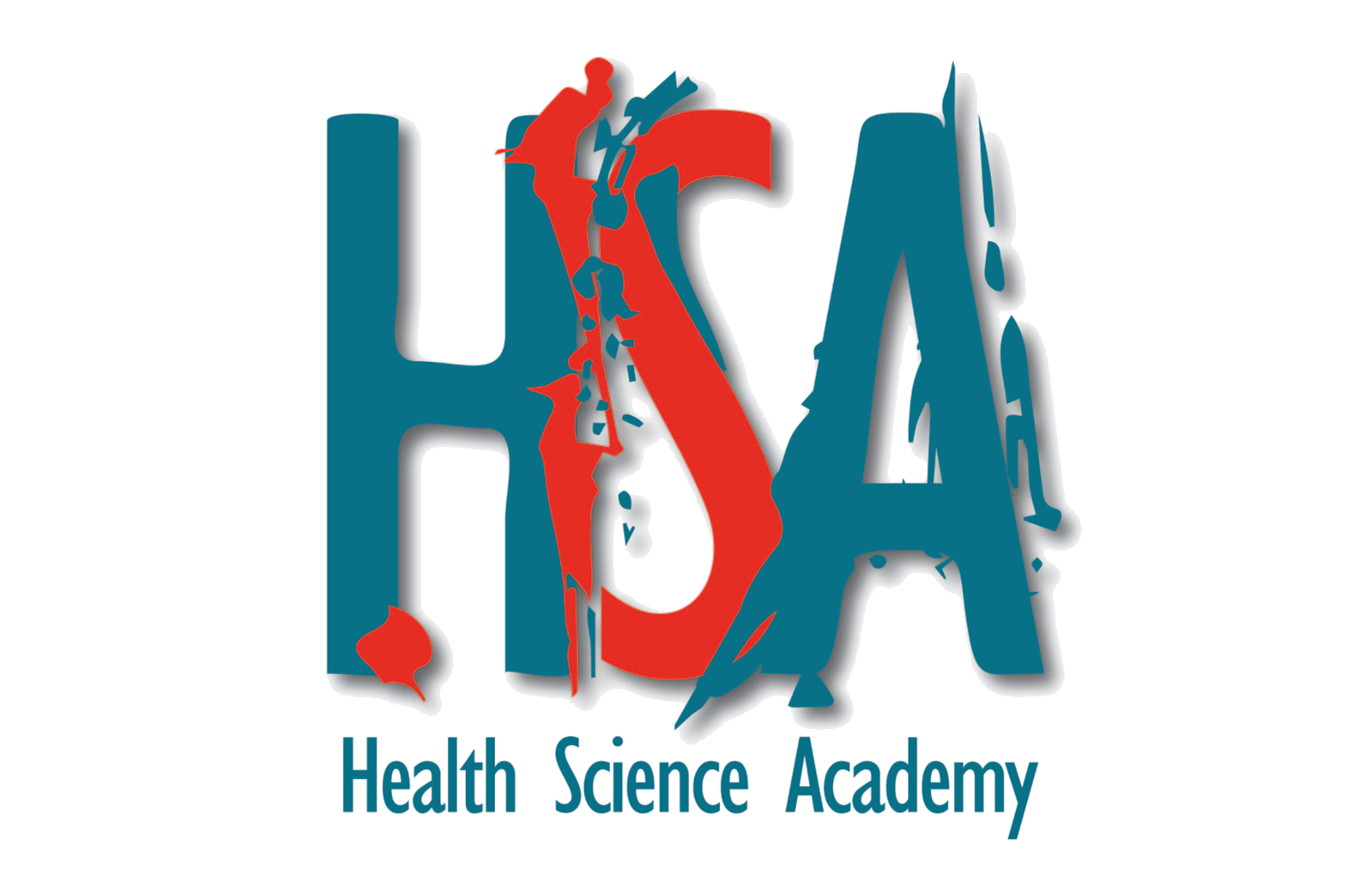 Enrolment
Immunisation face-to-face classes
1
2
Complete the application form, make payment and forward the POP to HSA
HSA will enrol you and send a welcoming letter with information
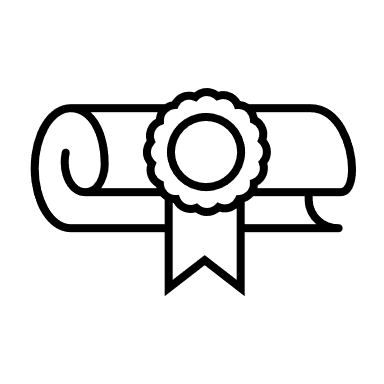 Study the online Orientation module
Schedule the face-to-face class
Do self-study of the online course material
Watch the practical videos
Successfully complete the online formative assessment before attending class
You will receive a link to the electronic portal where you must register as a learner
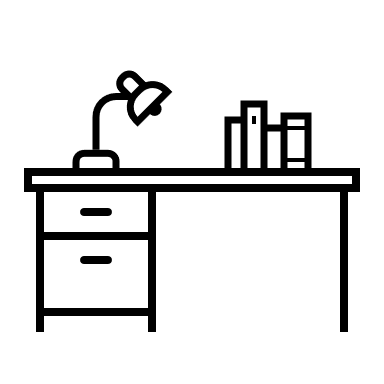 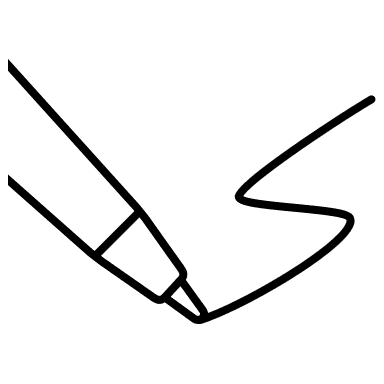 Application
Practise injections on injection pad (self-study)
Refer to online Practical Assessment Workbook
Schedule online or face-to-face practical assessment when ready
Attend the face-to-face contact session           (2 days)
Receive injection pad in class
Practice injection technique after demonstration
Successfully complete the online summative assessment after class
Practical injection assessment
6
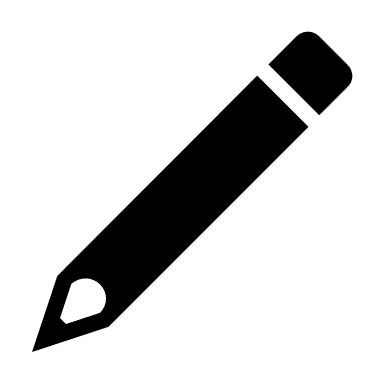 Successfully complete online or face-to-face practical assessment (60 min)
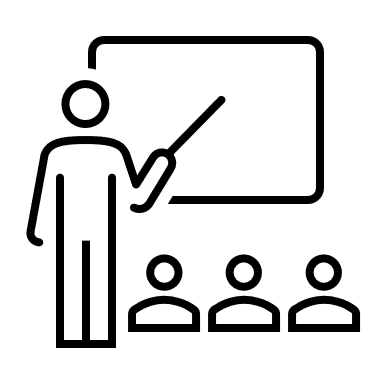 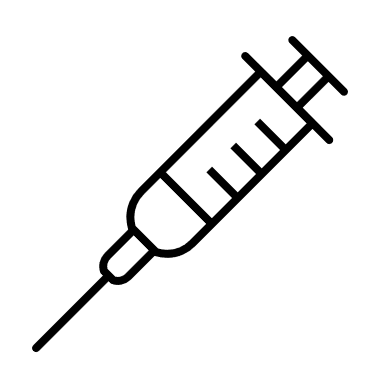 Register on-line
Face-to-face contact class
Register   on-line
5
3
3
Pre-work
Complete real-life practical injections on-site
Send completed practical injection record form to HSA
Assessment
Verification
Certificate
Real-life practical injections
7
4
Receive certificate after verification of assessments and practical record
8
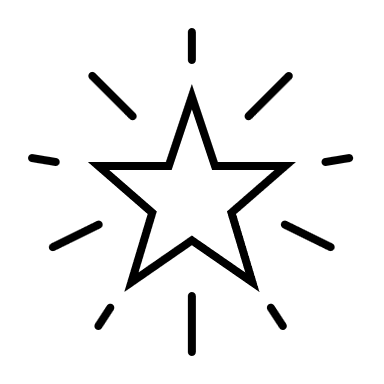 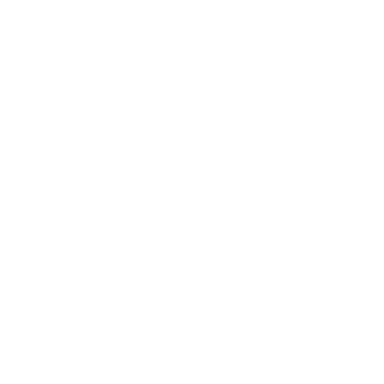 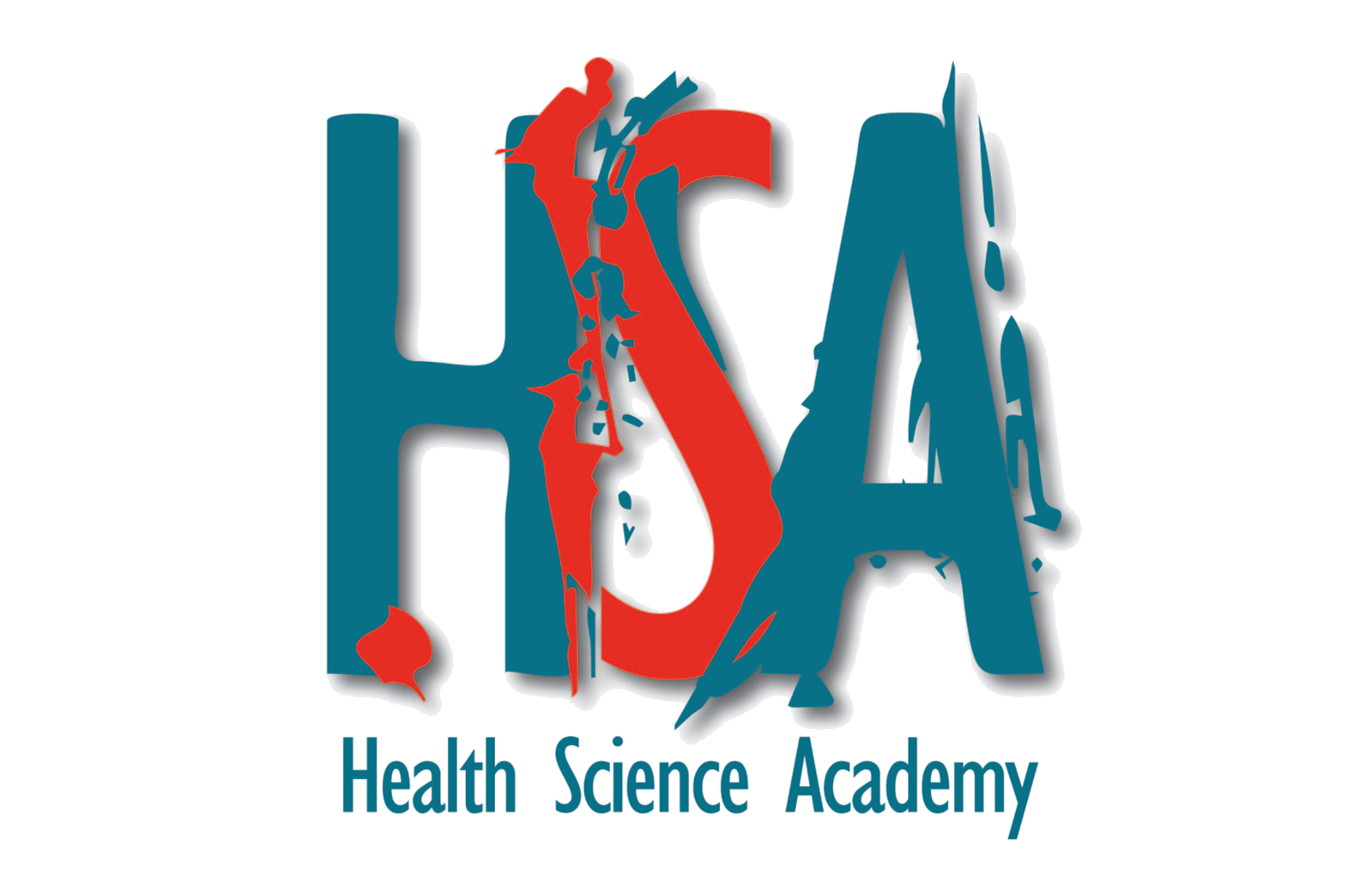 Enrolment
1
2
Immunisation distance classes
Complete the application form, make payment and forward the POP to HSA
HSA will enrol you and send a welcoming letter with information
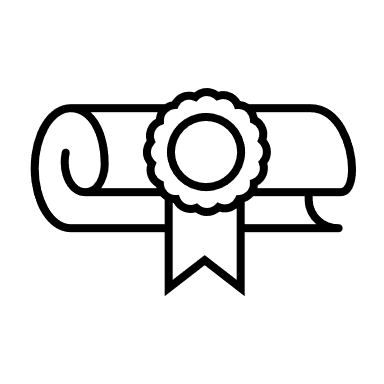 Study the online Orientation module
Schedule the distance class
Do self-study of the online course material
Watch the practical videos
Successfully complete the online formative assessment before attending class
You will receive a link to the electronic portal where you must register as a learner
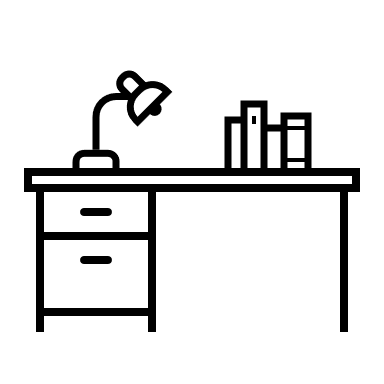 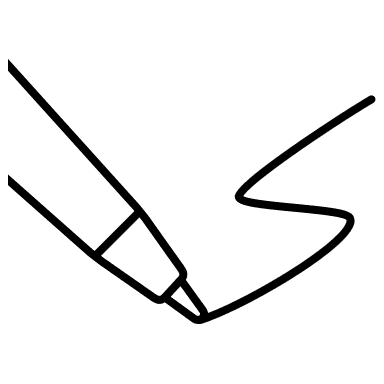 Application
Practise injections on injection pad (self-study)
Refer to online Practical Assessment Workbook
Schedule online practical assessment when ready
Attend the distance contact session (1 day)
Receive injection pad by mail
Practice injection technique after demonstration
Successfully complete the online summative assessment after class
Practical injection assessment
6
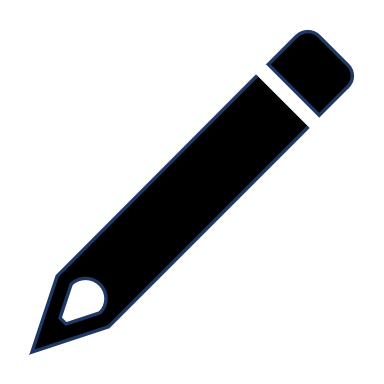 Successfully complete online practical assessment     (60 min)
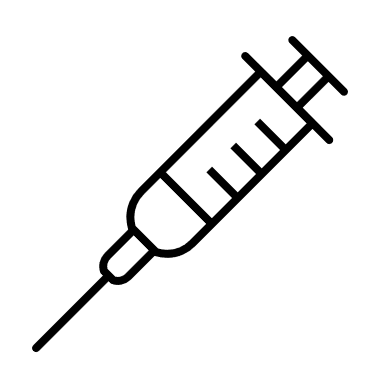 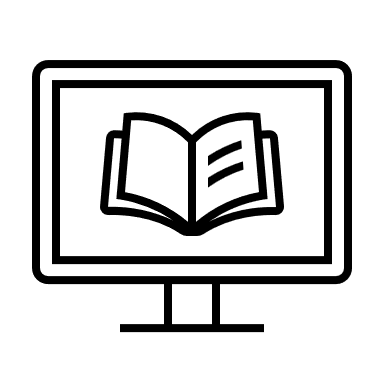 Register on-line
Distance contact class
5
3
Pre-work
Complete real-life practical injections on-site
Send completed practical injection record form to HSA
Assessment
Verification
Certificate
Real-life practical injections
7
4
Receive certificate after verification of assessments and practical record
8
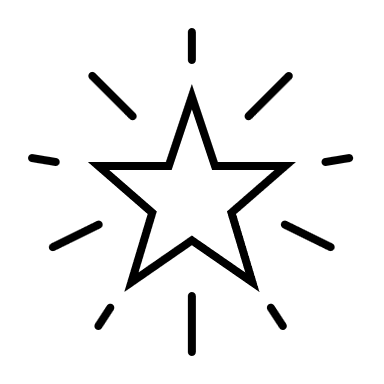 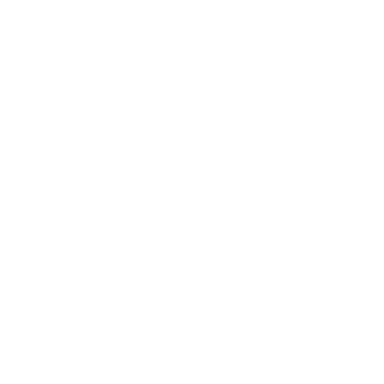